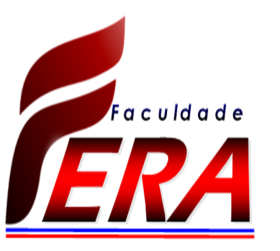 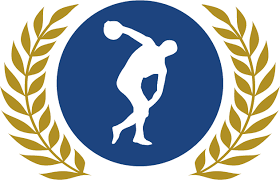 SEMINÁRIO DE EDUCAÇÃO FÍSICA E QUALIDADE DE VIDA -  2019
TITULO
DISCENTE:
1/7
INTRODUÇÃO
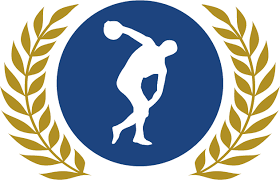 COLOCAR DUAS OU TRÊS CITAÇÕES MAIS RELEVANTES.
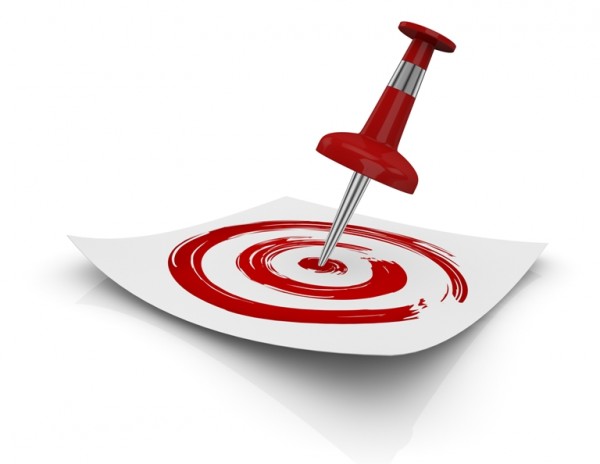 2/7
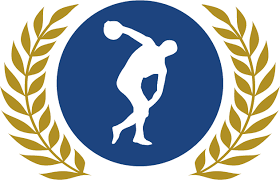 OBJETIVOS
Objetivo Geral
Objetivos Específicos
3/7
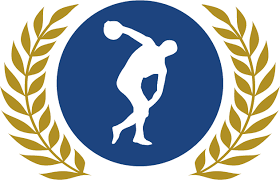 FUNDAMENTAÇÃO TEÓRICA
COLOCAR DUAS OU TRÊS CITAÇÕES DA FUNDAMENTAÇÃO MAIS RELEVANTES DO TRABALHO.
PROCEDIMENTOS E MÉTODOS
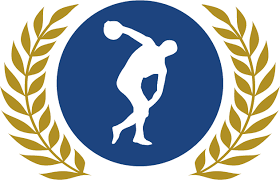 4/7
COLOCAR EM TÓPICOS OS PROCEDIMENTOS E MÉTODOS
5/7
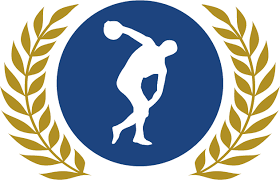 RESULTADOS E DISCUSSÃO
COLOCAR OS RESULTADOS E DISCUSSÃO NA FORMA DE GRÁFICOS OU IMAGENS.
6/7
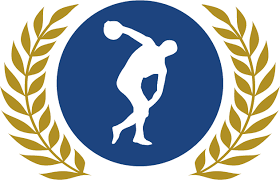 CONSIDERAÇÕES FINAIS
7/7
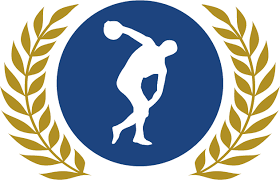 REFERÊNCIAS